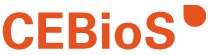 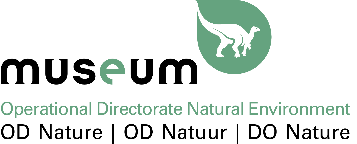 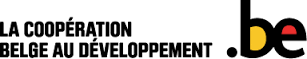 Measuring, Reporting & Verification (MRV)
avec
Capacities for Biodiversity and Sustainable Development

à l’Institut royal de Sciences naturelles de Belgique 


cebios.naturalsciences.be
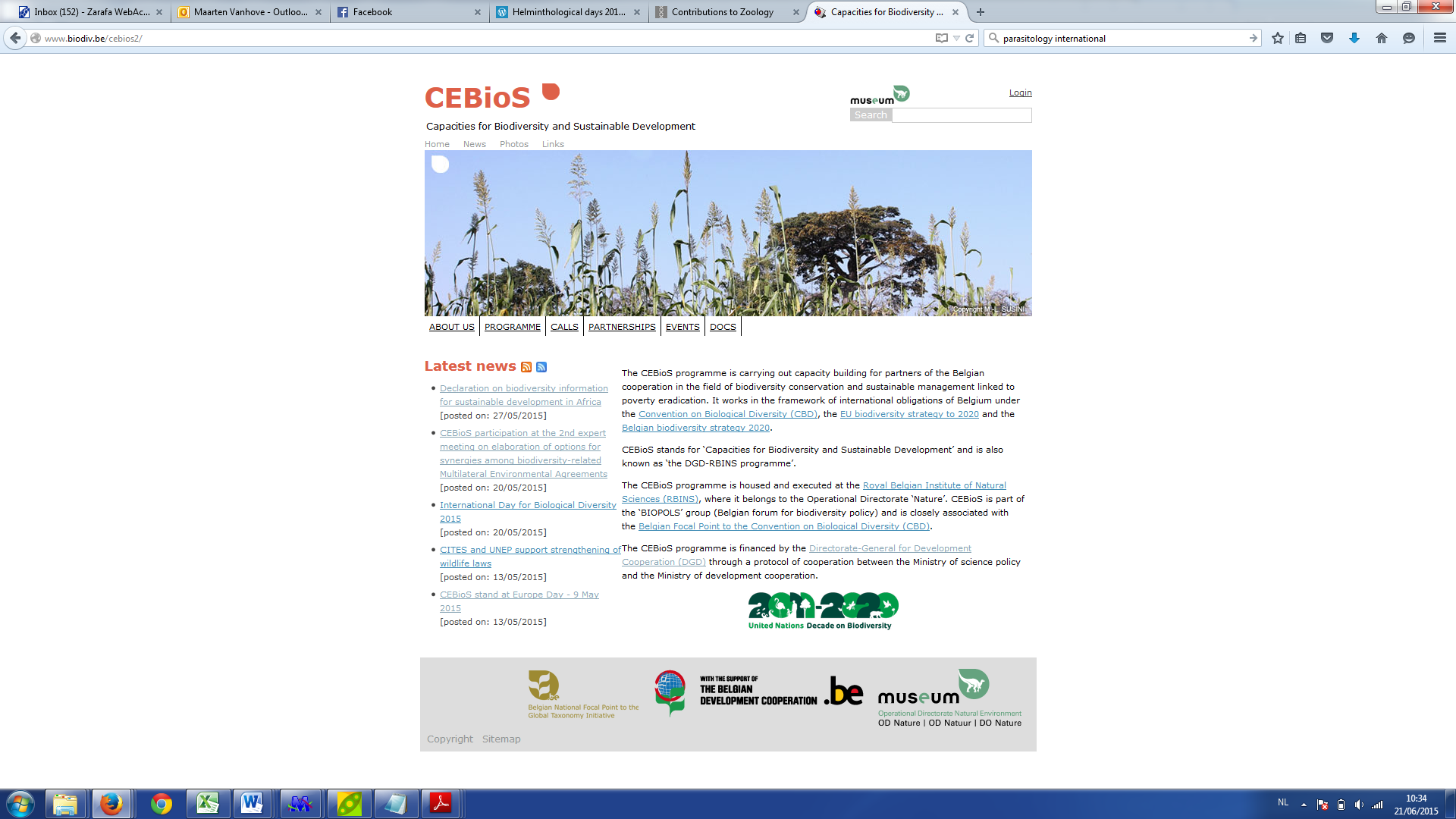 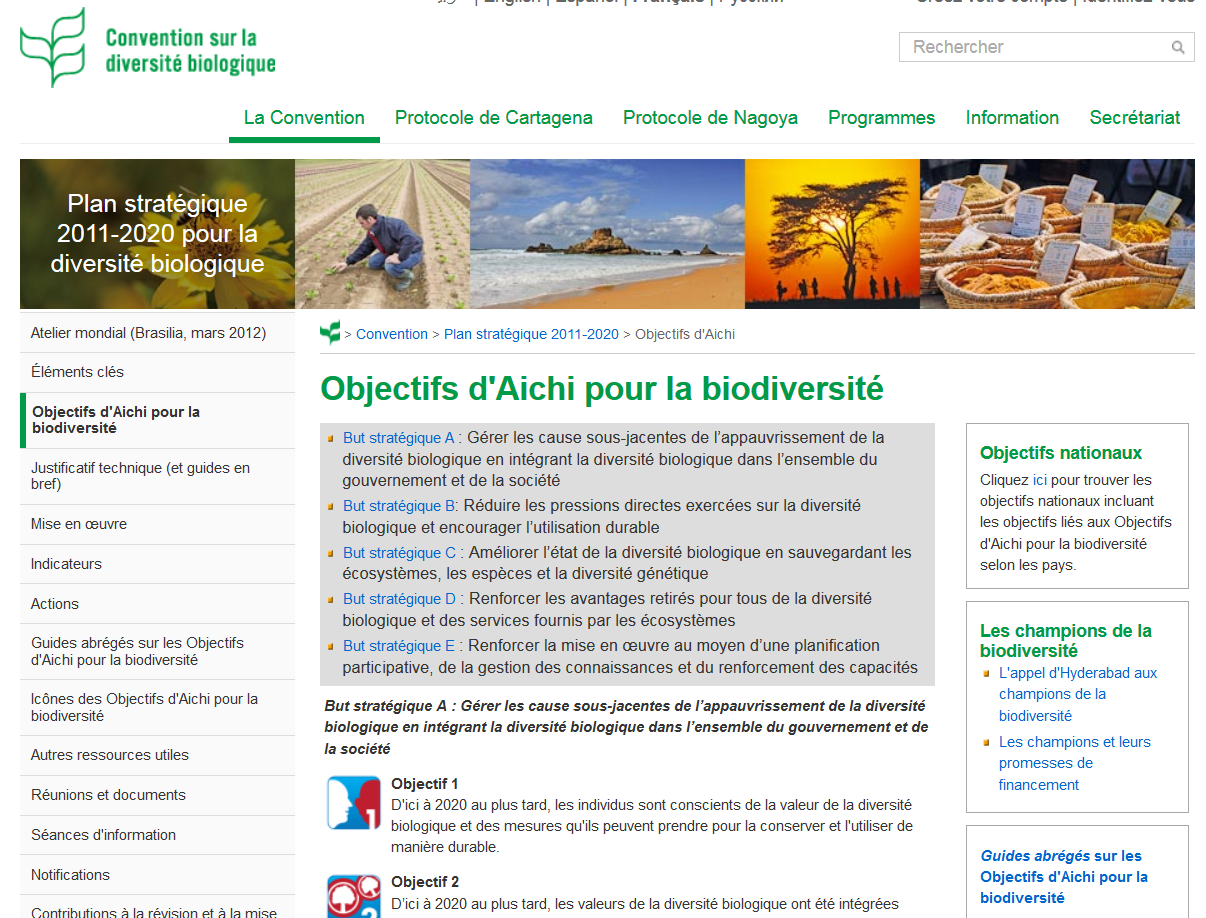 Appels à projets “Measuring, Reporting & Verification” (MRV)
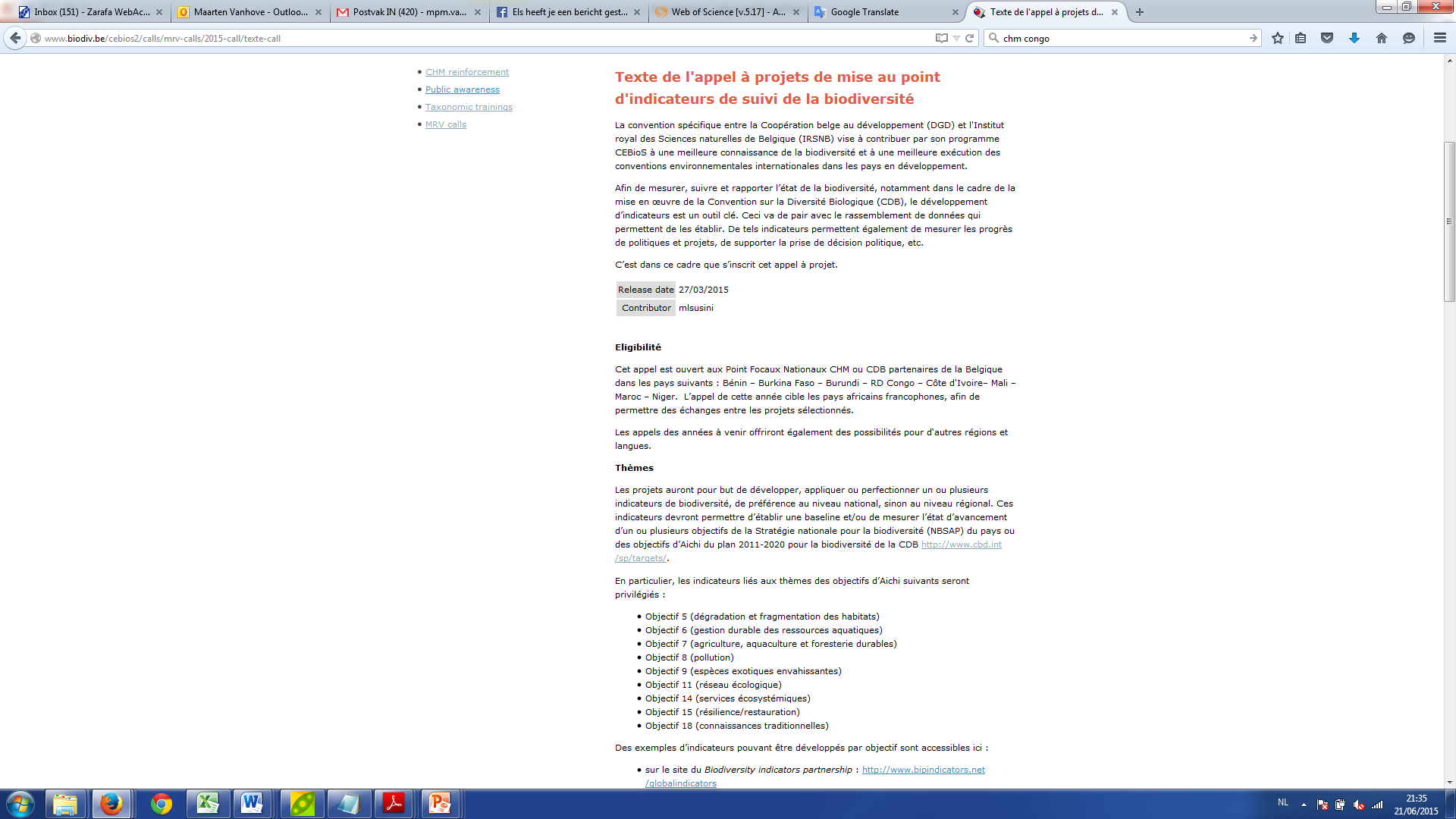 développement des indicateurs pour la (politique de) biodiversité 
applications par 2 institutions
rôle potentiel des antennes


2016: seuls des projets de la RDCongo éligibles!
Appels à projets “Measuring, Reporting & Verification” (MRV)
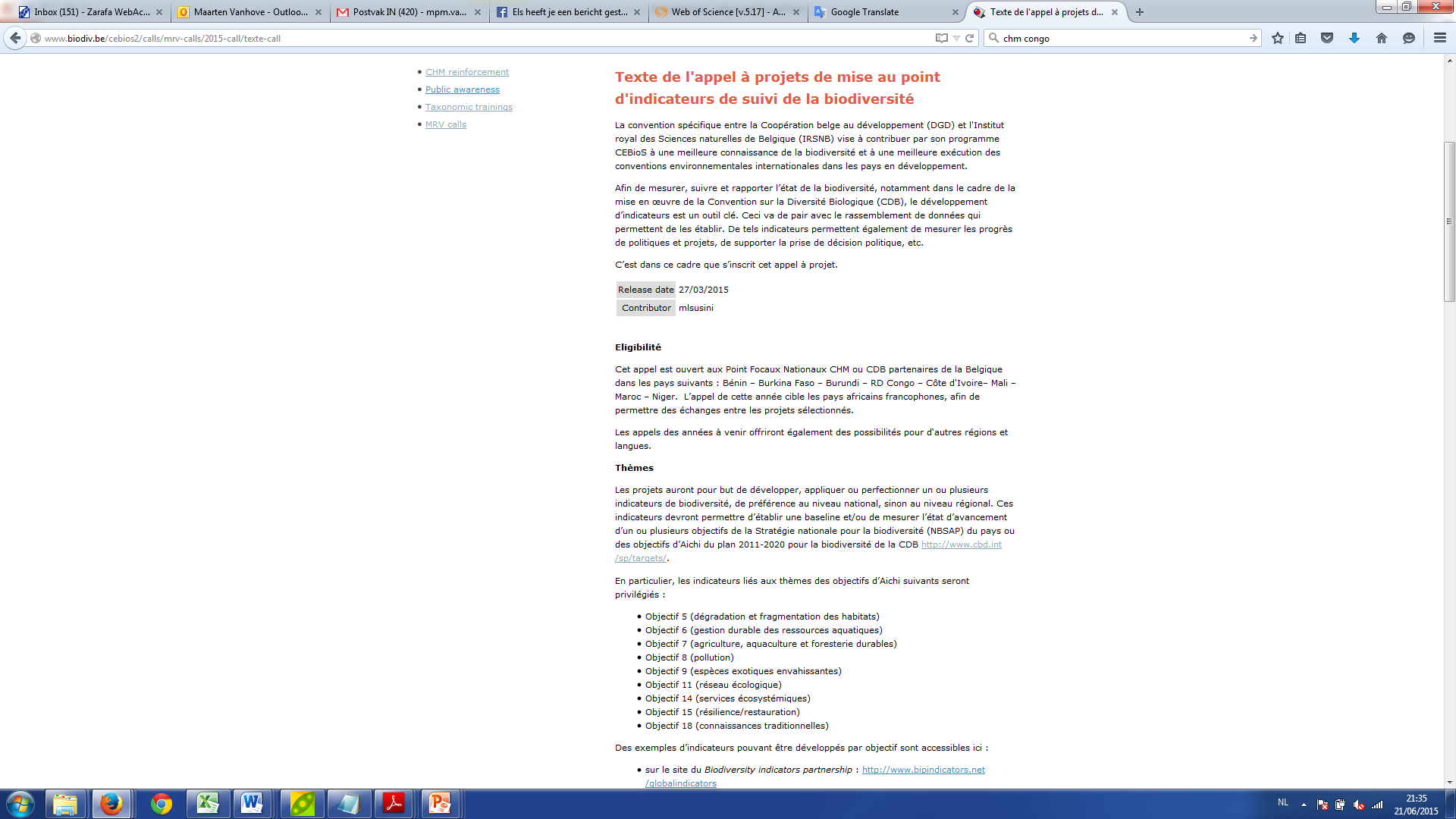 sujets proposes:
services écosystémiques
conservation, menaces
état de lieu / des connaissances
implication parties prenantes  


2016: seuls des projets de la RDCongo éligibles!

Appel compétitif - projets pilotes!
Atelier d’ouverture MRV 2015 (Bruxelles)
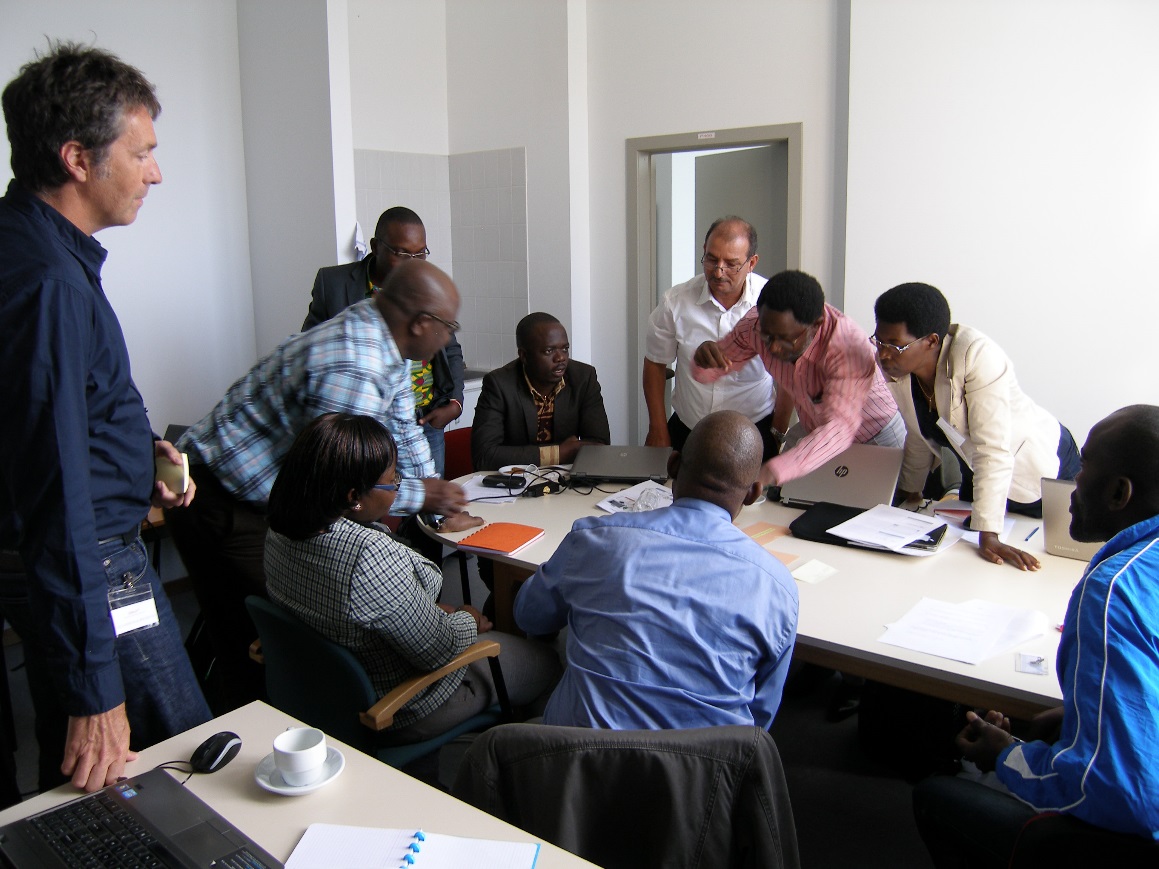 Sessions GBIF, indicateurs, SIG, PCM, ethnobotanique, valorisation économique… 

Projets sélectionnés: Bénin (2x), Burundi,  Maroc, RDCongo
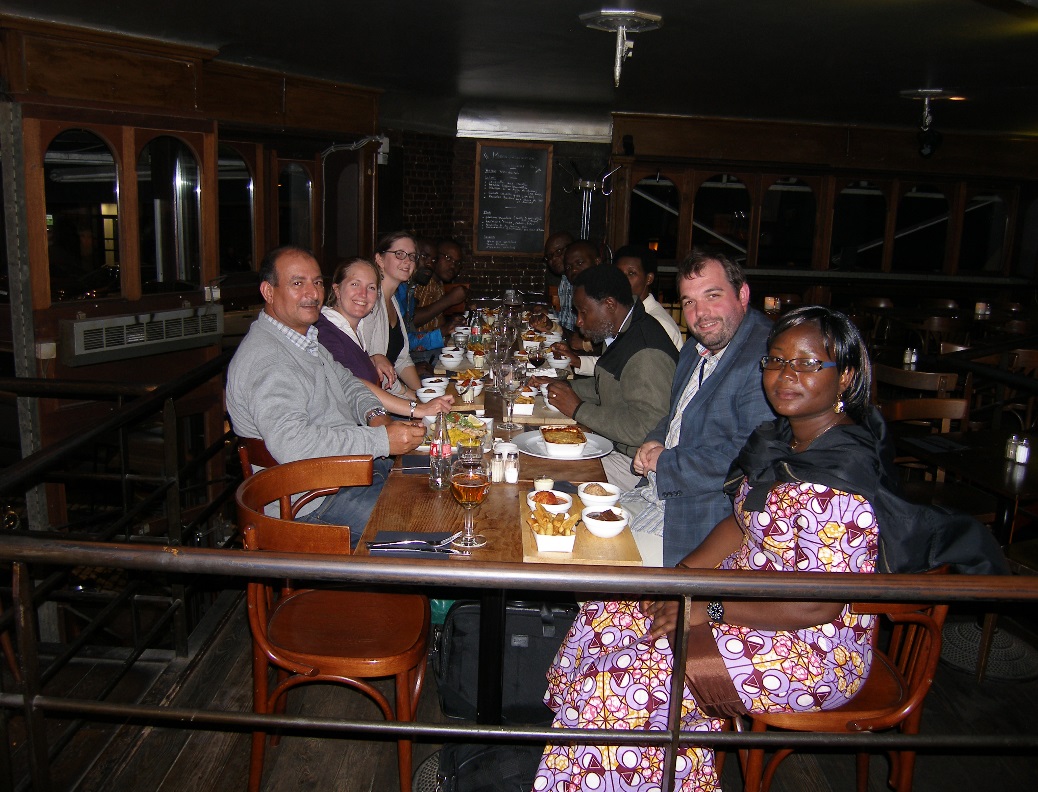 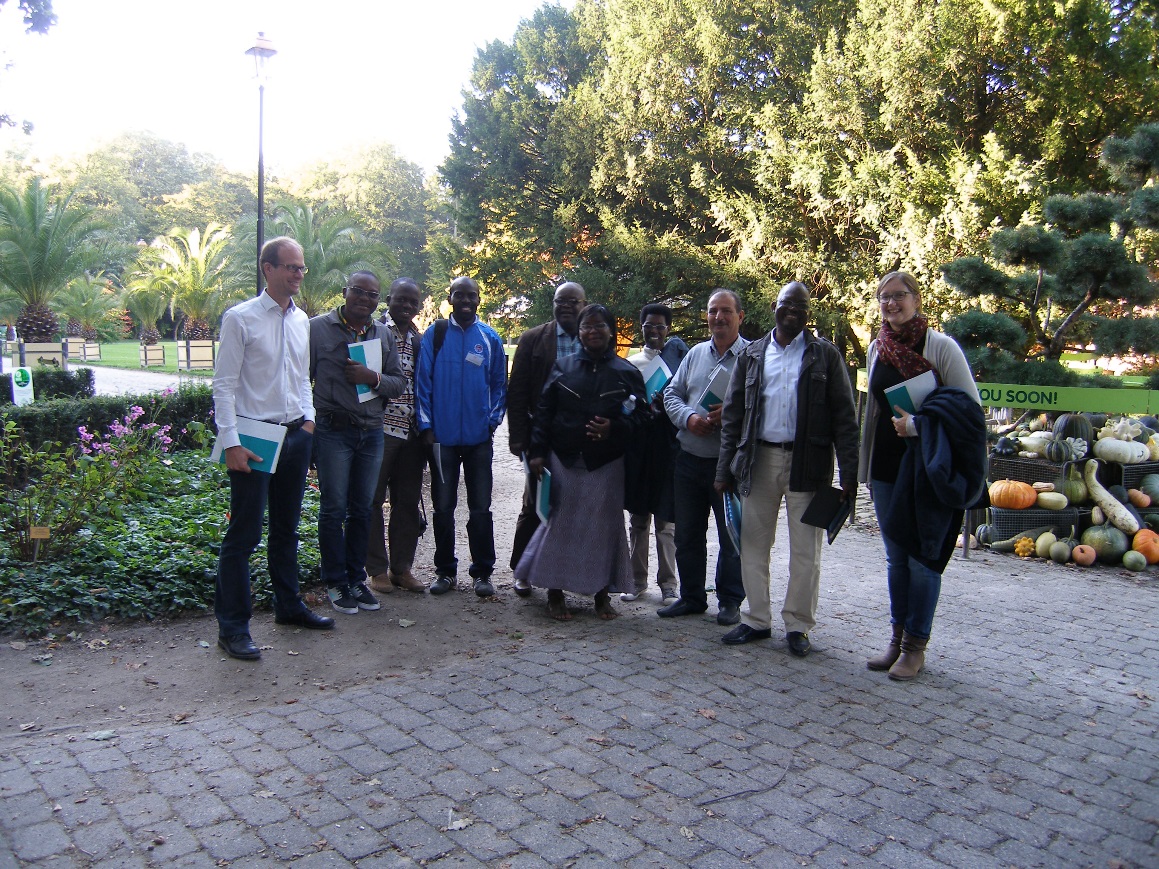 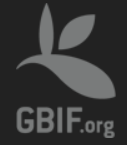 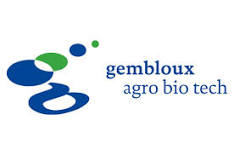 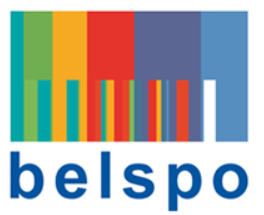 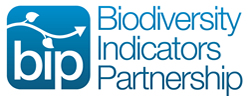 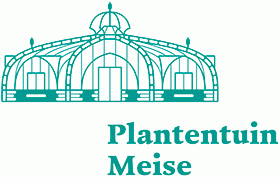 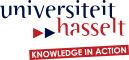 Projets MRV 2015-16
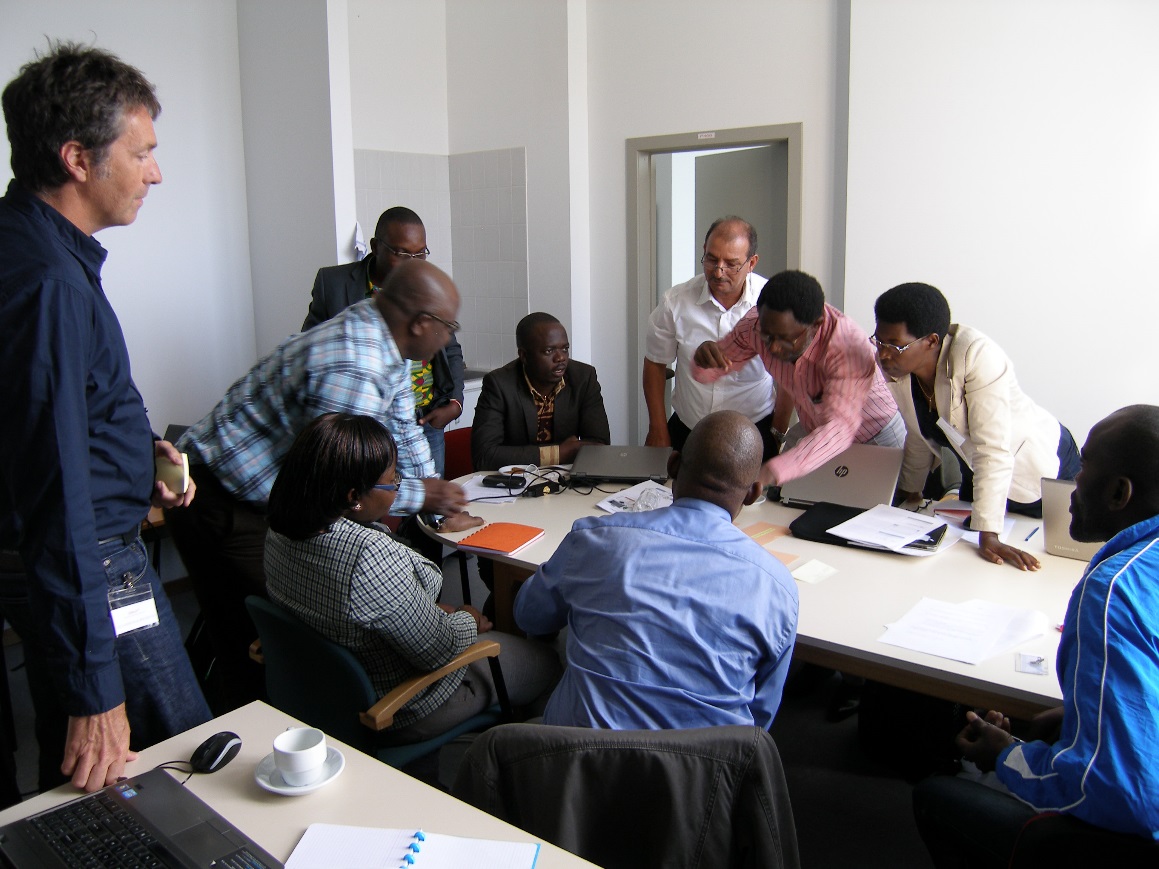 Durée: 1 année 
Contenu/approche peut varier

Atelier de clôture en Afrique
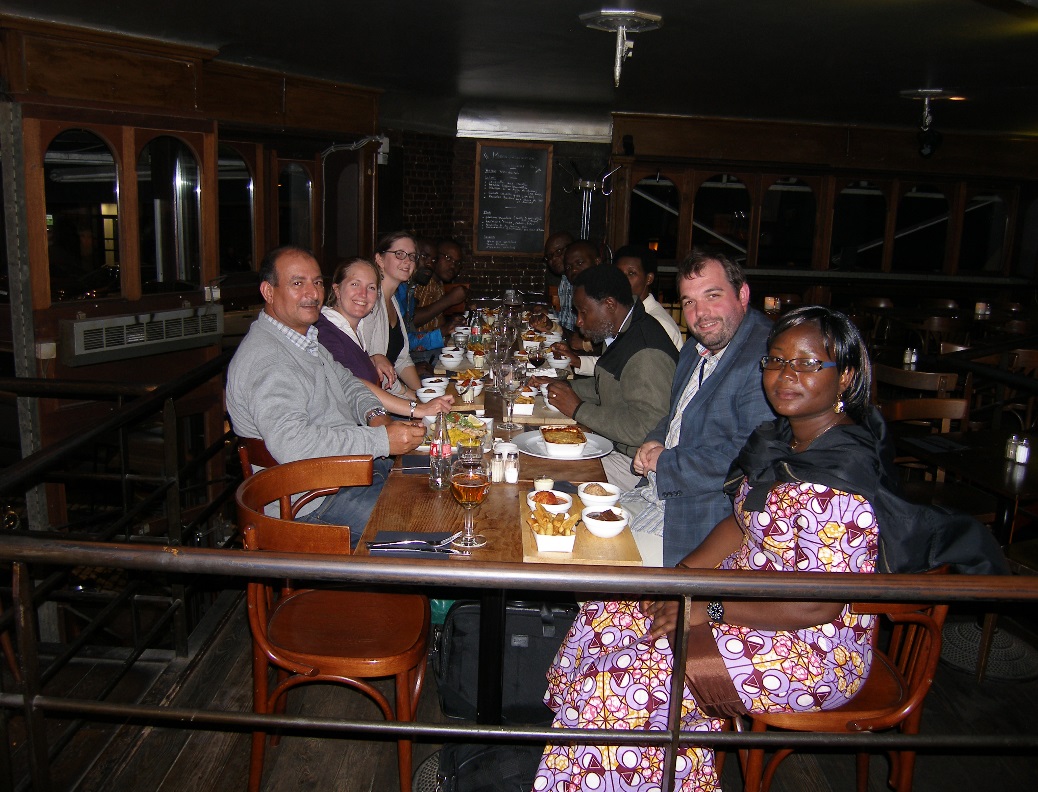 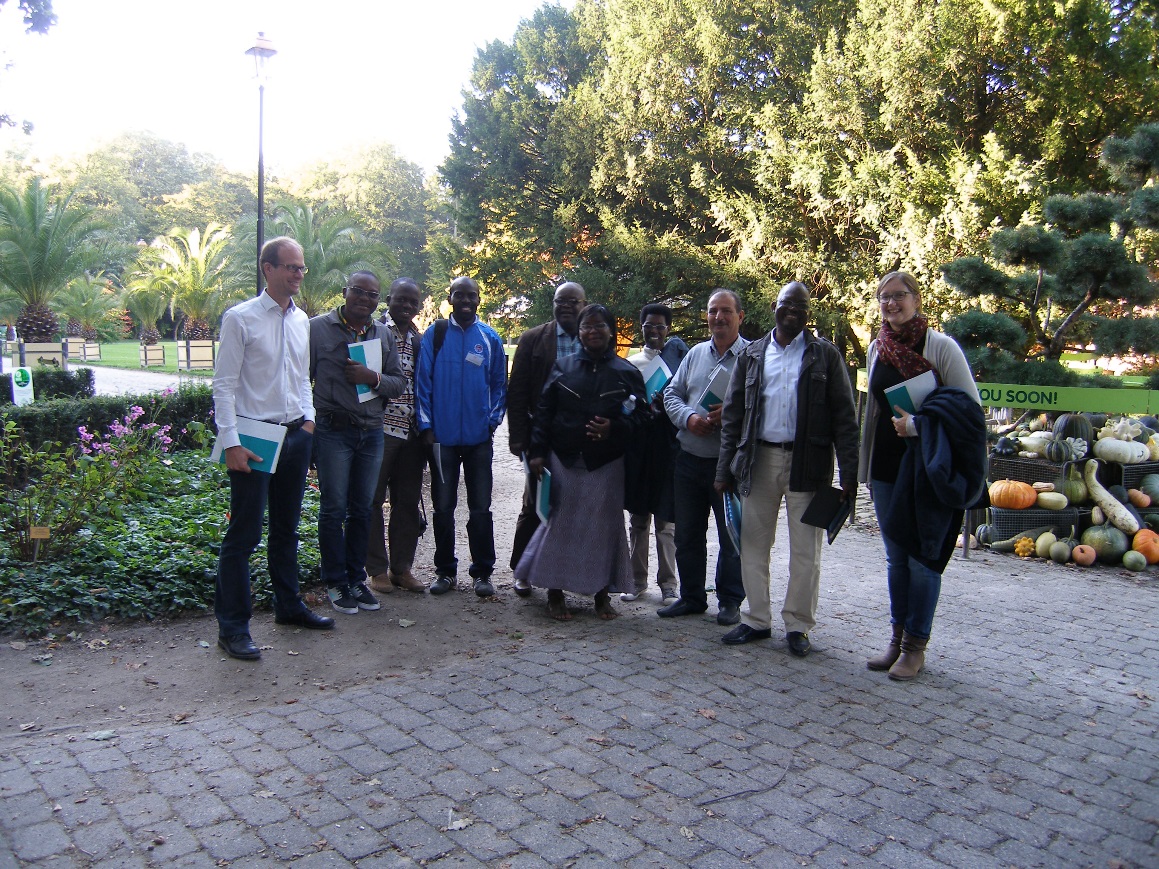 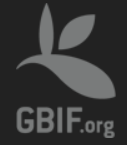 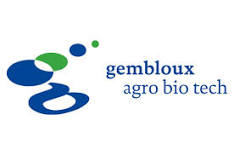 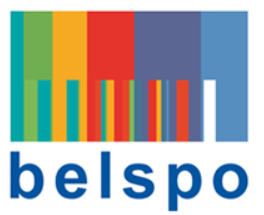 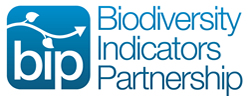 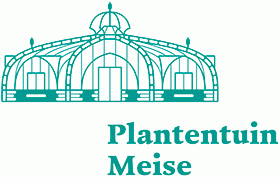 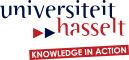 Appels à projets “Measuring, Reporting & Verification” (MRV)